2016 Update:  GME Finance – The Basics
Presented by:  
Candace DeMaris, MAIS
Consultant
Partners in Medical Education, Inc.
Finance and GME Partnership
Understand the relationship between accreditation requirements, resident assignments, and GME reimbursement

The data you report can impact GME reimbursement

Accurate billing and coding can impact GME reimbursement

Can you defend your programs in a settlement audit?
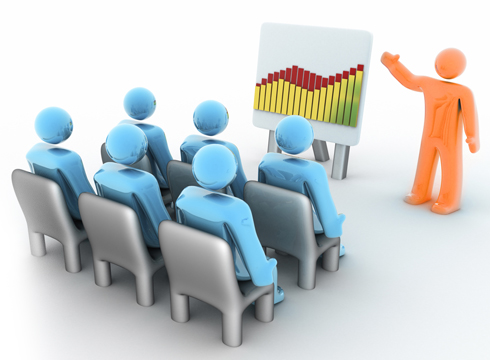 2
Presented by Partners in Medical Education, Inc. 2016
Who Funds GME?
CMS
Medicare Reimbursement
Medicaid Reimbursement – Pass-through payments from the states
Other Federal Reimbursement
Tricare
HRSA – THC’s and Children’s Hospitals
State Funding
Hospital Operating Budget
Faculty Practice 
Health Plan (Private Payers)
Philanthropy
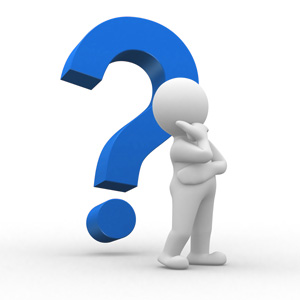 Presented by Partners in Medical Education, Inc. 2016
3
We Will Focus on CMS
CMS realizes the need for a well-trained physician workforce, and that teaching hospitals provide the clinical environment where this happens

CMS also acknowledges that that teaching hospitals incur more costs than non-teaching hospitals and feels an obligation to pay THEIR share 

CMS pays out $10B/year in GME reimbursement
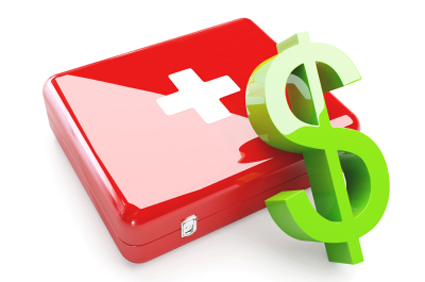 Presented by Partners in Medical Education, Inc. 2016
4
Who Makes the Rules?
Congress
CMS Administrative Rules
MAC interpretation
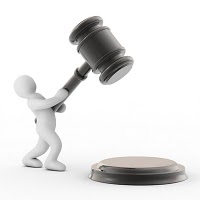 Presented by Partners in Medical Education, Inc. 2016
5
Direct Graduate Medical Education Reimbursement (DGME)
Medicare’s share of costs directly related to GME training:

salaries and fringe benefits of residents

salaries and fringe benefits of faculty who supervise the residents

other direct costs (for example, the cost of administrative personnel who work exclusively in the GME administrative office)

allocated institutional overhead costs, such as maintenance and electricity
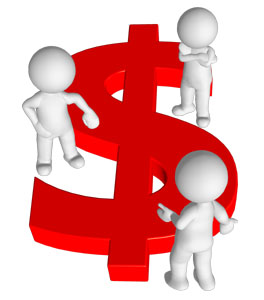 Presented by Partners in Medical Education, Inc. 2016
6
The Formula:  DGME
3-year rolling average of total “weighted” Resident FTEs 
x Per Resident Amount (PRA)
x (Medicare Discharges/Total Discharges)
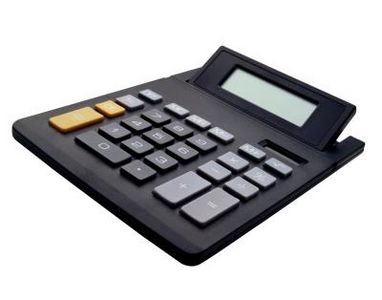 DGME is found in Worksheet E-3, Part IV, Lines 3.01 - 25 AND Worksheet E-3, Part VI, Lines 5 - 12
Presented by Partners in Medical Education, Inc. 2016
7
DGME: Weighted FTE
Each full-time resident is counted (or “weighted”) as a 1.0 FTE during an initial residency period (IRP). 
Minimum number of years it takes to become board-certified in the specialty in which the resident first began training
For TY and Prelim positions, IRP based on the PGY-2 specialty
Only 1 IRP for each resident

After the IRP, a full-time resident is counted only as a 0.5 FTE for Medicare’s DGME payment.
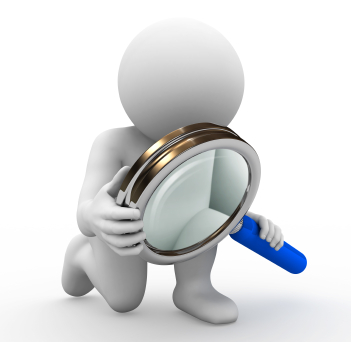 Presented by Partners in Medical Education, Inc. 2016
8
DGME: Per Resident Amount (PRA)
Represents the costs incurred by a teaching hospital during a base period divided by number of residents in the same base period (generally 1984-1985), adjusted annually for inflation

Hospital-specific

Slightly higher PRA for primary care specialties
family medicine
general internal medicine
general pediatrics
preventive medicine
 geriatric medicine
osteopathic general practice 
obstetrics/gynecology
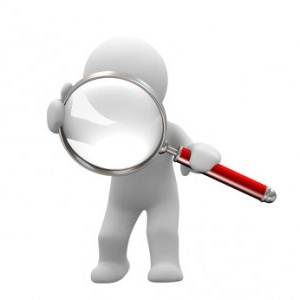 Presented by Partners in Medical Education, Inc. 2016
9
New Teaching Hospitals:  “Predicate Facts”and the PRA
PRA is the lesser of: 
resident training costs incurred by the hospital and documented on the cost report within the first year or two after the hospital first begins training residents, or
regional average PRA

Cost reporting periods in which the predicate facts are established are subject to 3-year re-opening time limit. Ensure that all program costs and resident counts are accurately reflected.

Vet all audit adjustments made by the MAC

BE EXTRA VIGILANT…YOU CANNOT CORRECT ERRORS AFTER THE RE-OPENING PERIOD HAS EXPIRED!!!
Presented by Partners in Medical Education, Inc. 2016
10
DGME: Medicare Percent
Medicare discharges (including L&D days)  
total discharges
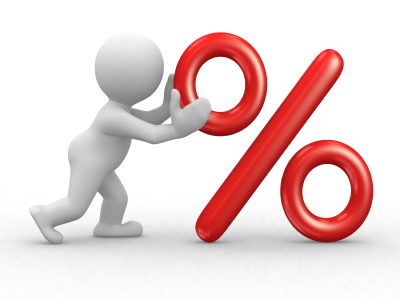 Presented by Partners in Medical Education, Inc. 2016
11
DGME: An Example
Hospital has a cap of 100 residents and is training 100 residents

70 are in their IRP (1.0 FTE each) and 30 are beyond their IRP (0.5 FTE each) 

Updated hospital specific per resident amount for 2016 is $90,000

40% Medicare discharges


85 weighted resident FTEs x $90,000 per resident x 40% Medicare discharges x = $3,060,000
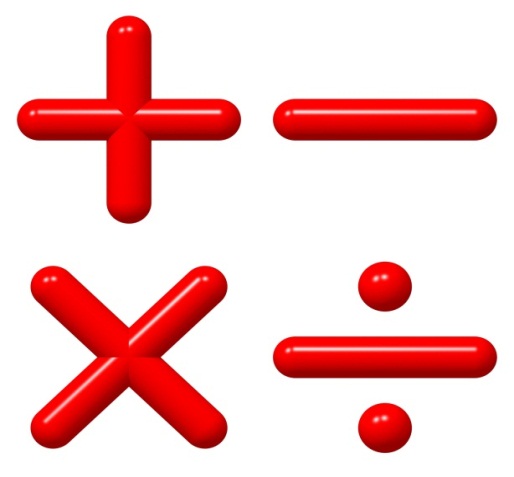 Presented by Partners in Medical Education, Inc. 2016
12
Indirect Medical Education Reimbursement  (IME)
To cover Medicare’s share of the indirect costs inherent in teaching hospitals, such as:
longer lengths of stay
additional use of diagnostic testing and ancillary services
additional duties imposed on hospital staff
Percentage add-on to Inpatient Prospective Payment System (IPPS) payments based on the hospital’s resident-to-bed ratio

For FY 2016, IME percent add-on is 5.5% (multiplier 1.35)
Presented by Partners in Medical Education, Inc. 2016
13
The Formula: IME
IME = [(1+ (resident FTE count / available beds) 0.405 -1] x 1.35 x Medicare IPPS payments
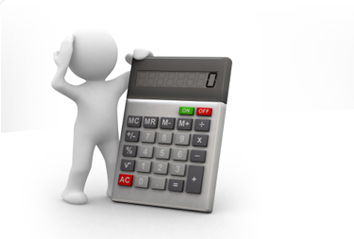 IME is found in Worksheet E Part A, Lines 3 – 3.24 AND Worksheet E-3, Part VI, Lines 16 - 23
14
IME: An Example
Allowable IME FTE (unweighted)	100
Acute Beds Available       	   	166 
 IRB Ratio					0.602000
+ 1.00     	      				1.602000    
Power  0.405					1.210287
- 1.00						0.210287 
x 1.35 (IME Multiplier)			0.283880
x PPS payments	   		 	$30M
				
             	IME =  $8,516,400
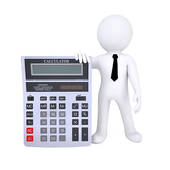 Presented by Partners in Medical Education, Inc. 2016
15
DGME and IME for Medicare Advantage
Similar (but separate) calculations for IME and DGME 

“Shadow” or “no-pay” bills for MA patients
Presented by Partners in Medical Education, Inc. 2016
16
The FTE “cap”
1997  BBA Limits the number of resident FTE that CMS will reimburse for both DGME and IME

Based on resident FTE as of FY1996 

Resident positions above the FTE “cap” are not reimbursed

New teaching hospitals have 5 years to establish their FTE “cap”
Presented by Partners in Medical Education, Inc. 2016
17
New Teaching Hospitals:  The FTE “Cap”
New = after 1996
New teaching hospitals establish a cap by training residents participating in "new" medical residency programs 
when a hospital begins training its first sponsored residents OR
by resident rotators from new programs dating back to the start of the resident’s new program 
Residents from existing program at existing teaching hospital do not trigger the cap building period… BUT
Presented by Partners in Medical Education, Inc. 2016
18
BEWARE!!!
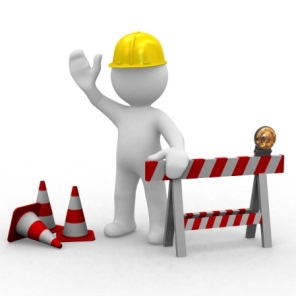 ROTATORS WILL TRIGGER A “VIRGIN” TEACHING HOSPITAL’S PRA

MUST REPORT ALL ROTATORS
CMS may “discover” rotators – even if you do not report them -- and require you to report if the cost report is re-openable to establish a PRA

COMMUNICATE EARLY AND FREQUENTLY WITH YOUR MAC
Presented by Partners in Medical Education, Inc. 2016
19
Can a FTE Cap Be Adjusted?
ACA Section 5503 re-distribution of unused FTE
ACA Section 5506 re-distribution of FTE from closed teaching hospitals 
Rural hospitals receive a permanent cap adjustment each time they participate in training residents in a new program. 
Urban hospitals receive a permanent cap adjustment for the time residents in a sponsored rural track spend at the urban hospital.
Presented by Partners in Medical Education, Inc. 2016
20
Can a FTE Cap Be Adjusted?
Affiliation Agreements:  Two or more hospitals that are part of an “affiliated group” can share a combined FTE cap
One hospital loans FTE cap slots; another receives
Total DGME and IME FTE caps do not change
At least 1 resident must be assigned to the other hospital(s) in the affiliated group
Written, signed, and filed annually with CMS before July 1:  Medicare_GME_Affiliation_Agreement@cms.hhs.gov 
Allows flexibility to move residents around from month to month, subject to the new, adjusted cap
NOT intended to work around established caps
Presented by Partners in Medical Education, Inc. 2016
21
Counting FTE:  Who is Eligible?
Residents training in programs accredited by ACGME, AOA, ADA,  APMA 

 US graduates

 International graduates must have a valid ECFMG certificate
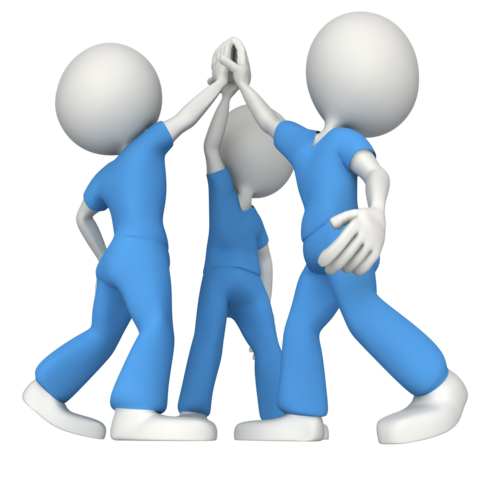 Presented by Partners in Medical Education, Inc. 2016
22
Counting FTE:  What’s Allowable...
In general, hospitals may count:

Residents training and providing patient care in the hospital setting for both  DGME and IME

Residents training and providing patient care outside the hospital (non-provider settings)  for both DGME and IME if:

Part of the educational curriculum
Written agreement that is compliant with CMS requirements
Hospital pays resident salaries and benefits
Presented by Partners in Medical Education, Inc. 2016
23
Counting FTE:  …and What’s Not
A hospital may not count any time that a resident spends at another hospital, even if the other hospital does not seek GME payments from Medicare.
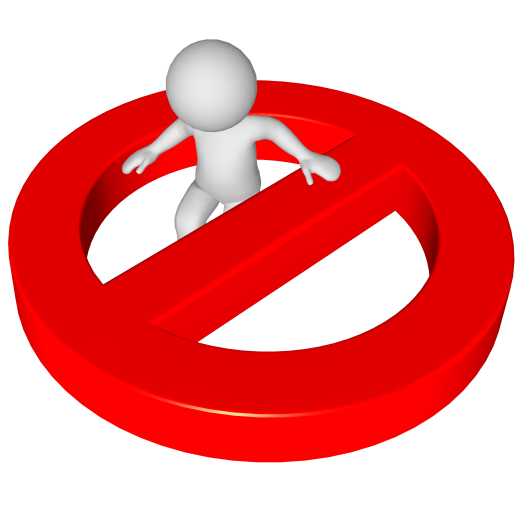 Presented by Partners in Medical Education, Inc. 2016
24
Counting FTEAssignment-Specific Rules
Inpatient Rotations

Outpatient and ambulatory rotations

Non- patient care rotations

Research rotations
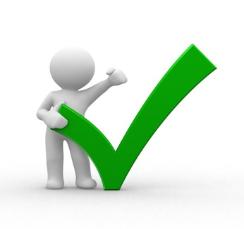 Presented by Partners in Medical Education, Inc. 2016
25
Counting FTEAssignment-Specific Rules
Didactics 

Conferences and retreats

Orientation

Vacation

Leave of Absence
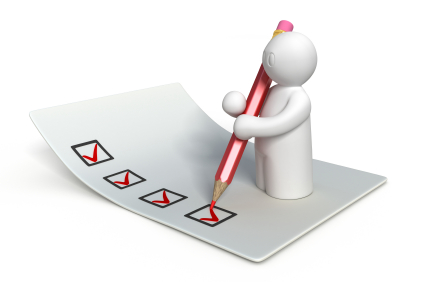 Presented by Partners in Medical Education, Inc. 2016
26
Counting FTE: Dr. Pgy Irp, III – An Example
DGME FTE		IME FTE
Continuity Clinic – 2 half-days/week  
Didactics – every Monday morning in Conference Room A

Wards (primary hospital) – 2 months		2.0		2.0
EM (participating hospital) – 1 month		0.2		0.2
ICU – 1 month				1.0		1.0
Night Float – 1 month				1.0		1.0
GI – 1 month				1.0		1.0
Endocrine – 1 month				1.0		1.0
Cardiology – 1 month				1.0		1.0
Research – 1 month				1.0		0.0	
International elective – 1 month			0.0		0.0
Vacation	- 1 month				1.0		1.0
Practice Management – 1 month			let’s take a closer look
			TOTAL FTE 	??		??
Presented by Partners in Medical Education, Inc. 2016
27
Practice Management RotationFebruary
Presented by Partners in Medical Education, Inc. 2016
28
Counting FTE: Dr. Pgy Irp, III – An Example
DGME FTE		IME FTE
Continuity Clinic – 2 half-days/week  
Didactics – every Monday morning in Conference Room A

Wards (primary hospital) – 2 months		2.0		2.0
EM (participating hospital) – 1 month		0.2		0.2
ICU – 1 month				1.0		1.0
Night Float – 1 month				1.0		1.0
GI – 1 month				1.0		1.0
Endocrine – 1 month				1.0		1.0
Cardiology – 1 month				1.0		1.0
Research – 1 month				1.0		0.0	
International elective – 1 month			0.0		0.0
Vacation	- 1 month				1.0		1.0
Practice Management – 1 month			.91		.54
			TOTAL FTE 	.84		.73
Presented by Partners in Medical Education, Inc. 2016
29
Do this for every resident





Next step – Complete the IRIS report
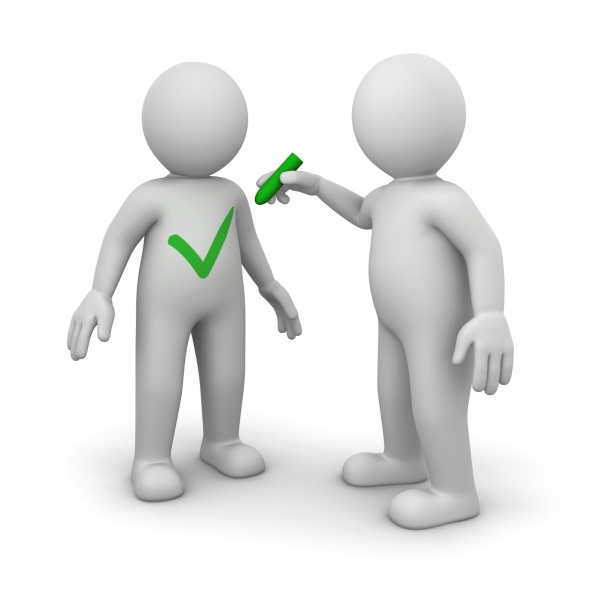 Presented by Partners in Medical Education, Inc. 2016
30
The Intern and Resident Information System (IRIS)
CMS uses IRIS report to gather resident demographic and rotation information:

Filed with the Medicare Cost Report to ensure accurate GME payments to teaching hospitals

Downloaded from the CMS website:   
http://www.cms.gov/Research-Statistics-Data-and-Systems/Computer-Data-and-Systems/IRIS/index.html

Web-based Residency management systems

Commercial systems
Presented by Partners in Medical Education, Inc. 2016
31
The Intern and Resident Information System (IRIS)
Demographic Information for every resident
Name
DOB 
SSN
Medical School Code
Graduation Date
ECFMG Certificate Number

Rotation Information
Dates of each rotation
Allowable DGME and IME FTE 

Attestation
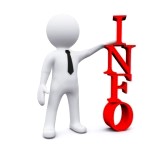 Presented by Partners in Medical Education, Inc. 2016
32
New Teaching Hospitals:  Seeing your first Medicare GME dollars
IME payments are calculated and should begin during the hospital’s first regularly scheduled annual or biannual rate review after residents begin training

DGME payments are paid based on the hospital’s first full-year settled cost report with residents
Presented by Partners in Medical Education, Inc. 2016
33
New Teaching Hospitals:  Seeing your first Medicare GME dollars
Communicate early and frequently with your MAC to mitigate months (even years) of delays
Will your MAC work with you to establish a “proxy-PRA as a lump-sum and/or interim pass-through payment while the official PRA is established?
Will your MAC conduct your rate review early in the calendar year, so that IME payments can be initiated at the start of the academic year?  
Send lists of matched residents to the MAC every year during the cap-building window so that IME and DGME can be updated in a timely manner to accommodate new program growth
Presented by Partners in Medical Education, Inc. 2016
34
Strategies to Consider…
Bring rotations in-house
Other hospitals
Away electives
Move didactics in-house
Affiliation agreements to share aggregate “cap” with a hospital with a more favorable PRA and/or Medicare payor mix
Require some clinical activity on non- patient care rotations
Match residents with no previous residency training
Detailed schedules and documentation (down to the half-day)
Track your payments (don’t let them go into a black hole)
Presented by Partners in Medical Education, Inc. 2016
35
Final Thoughts
Stay current, stay alert, stay involved – GME reimbursement is a moving target
S 2671 and HR 4732 regarding resident rotators
HR 6039 redistribution of unused cap slots to HPSA’s
2017 IPPS Proposed Rule regarding Rural Training Tracks
The President’s 2017 budget request to Congress
What happens when HRSA funding for THCs expire?
New Teaching Hospitals:  communicate early and frequently with your MAC
Finance and programs work together to create and maintain good documentation
Presented by Partners in Medical Education, Inc. 2016
36
Upcoming Live Webinars


Maximizing Resident Forums
Tuesday, October 27, 2016
12:00pm – 1:00pm EST

What Every Coordinator 
Needs to Know About NAS
Tuesday, November 1, 2016
12:00pm – 1:00pm EST“Meet the Experts” Fall Freebie
Thursday, November 17, 2016
12:00pm – 1:00pm ESTCLER
Thursday, December 1, 2016
12:00pm – 1:00pm EST


www.PartnersInMedEd.com


Partners® Snippets
On-Demand Webinars
GMEC Check-Up: Is your GMEC 
meeting its responsibilities?

    A Proactive Approach to Supervising Residents Improves Patient Safety

New Institutional Accreditation:
Let’s Get Started!

Dealing Effectively with the
 Struggling Medical Learner

Special Review: Required and Useful

Osteopathic Recognition 

Fatigue Management & Mitigation
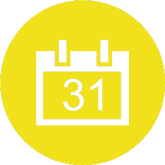 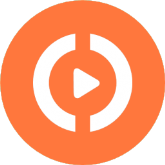 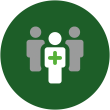 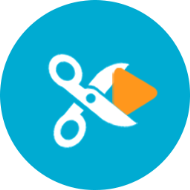 Contact us today to learn 
how our Educational Passports can save you time & money! 
724-864-7320
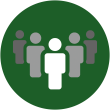 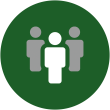 Presented by Partners in Medical Education, Inc. 2016
37
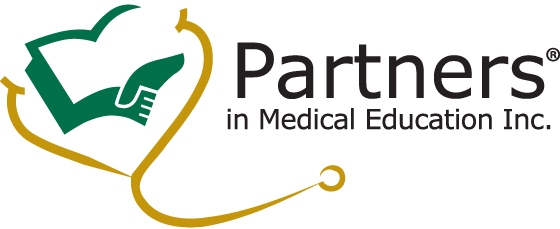 Partners in Medical Education, Inc. provides comprehensive consulting services to the GME community.  

Partners in Medical Education
724-864-7320  |  info@PartnersInMedEd.com

Candace DeMaris, MAIS 
 candace@partnersinmeded.com

www.PartnersInMedEd.com
Presented by Partners in Medical Education, Inc. 2016
38